Out of the Fire
Studio Fire at the Van Wyks
November , 2019
Catastrophic Loss
Total loss of building
Hundreds of  clay pieces  and art works
 180 frames beyond repair were trashed
500 books, collected over 45 yrs
35 paintings and canvases
Shelving, tools, and equipment
Before and After
Before and After
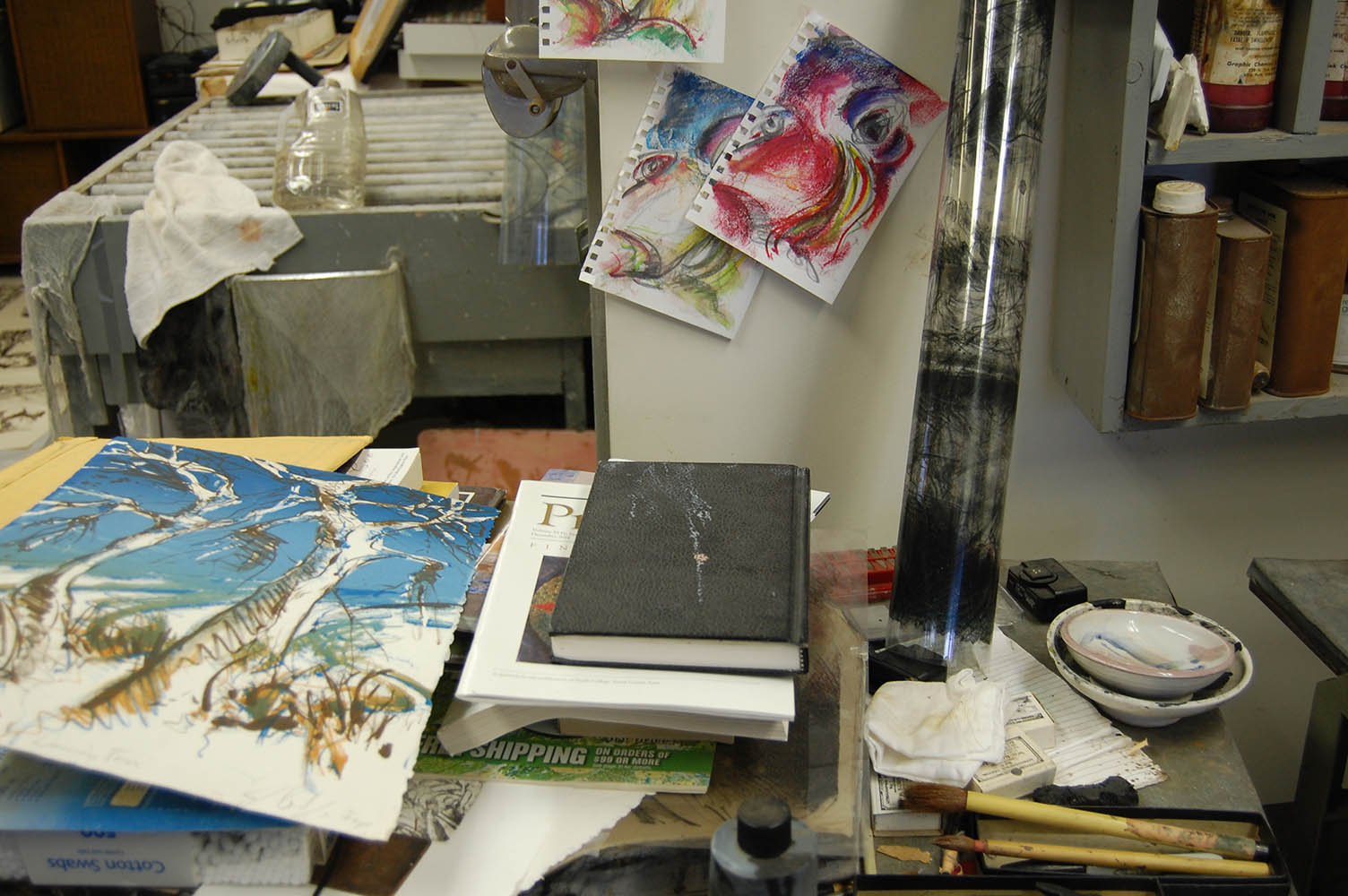 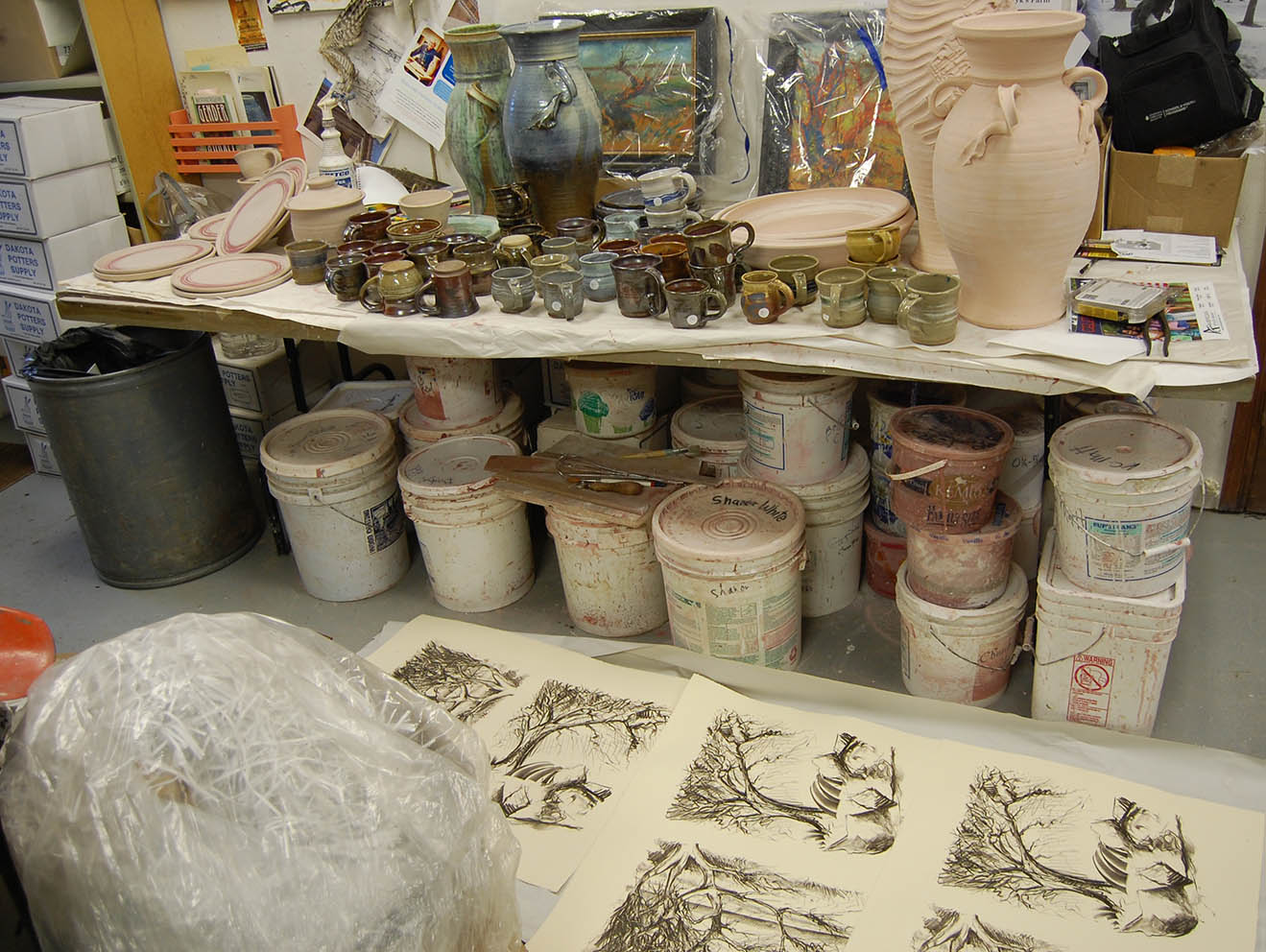 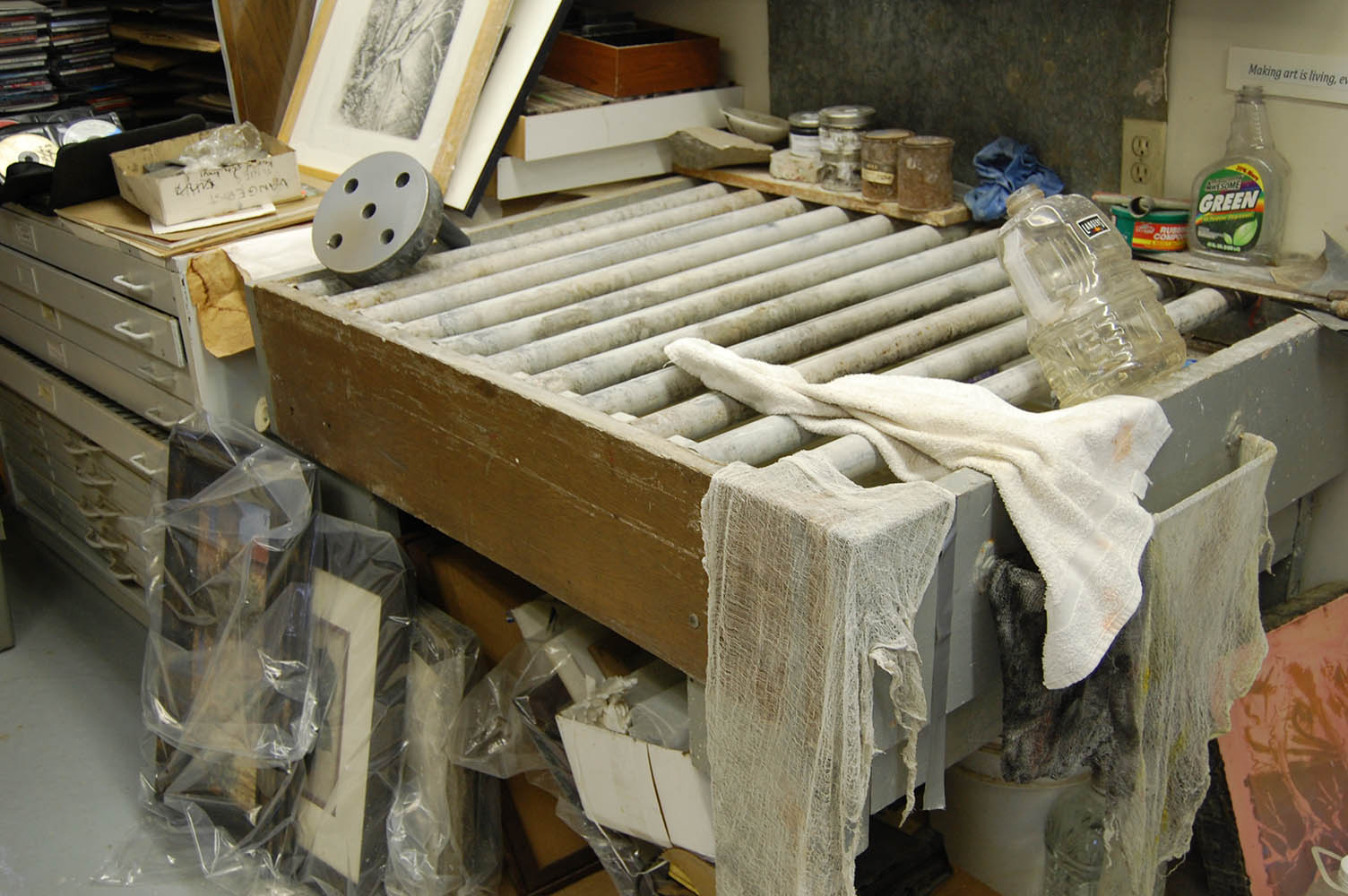 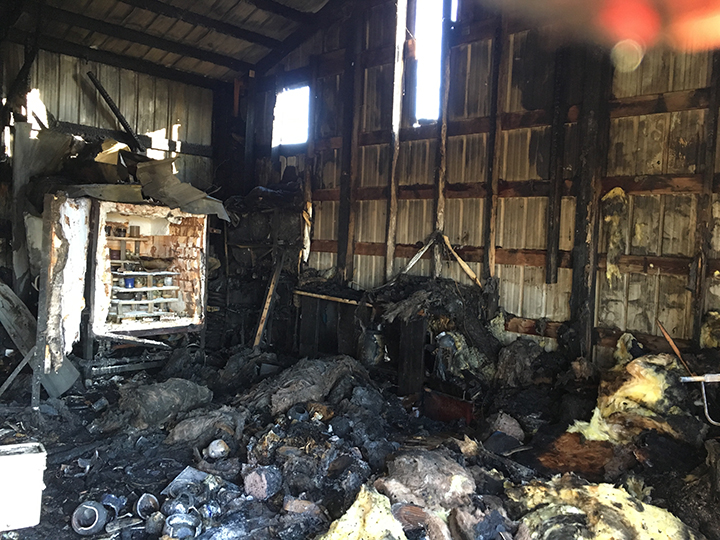 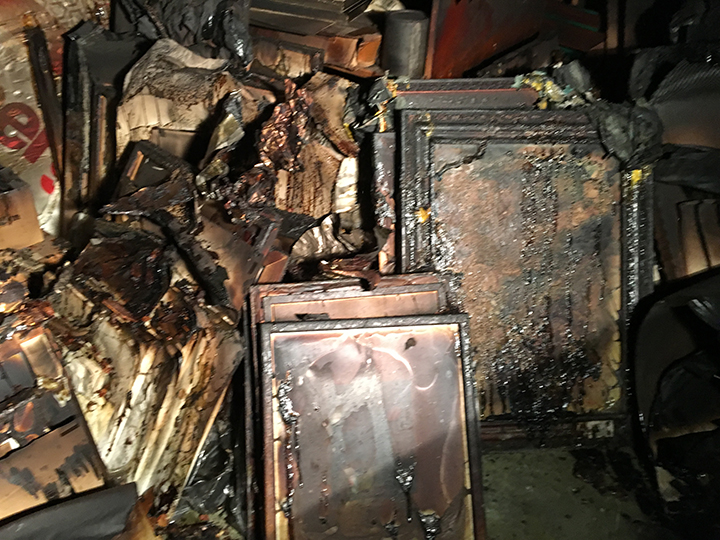 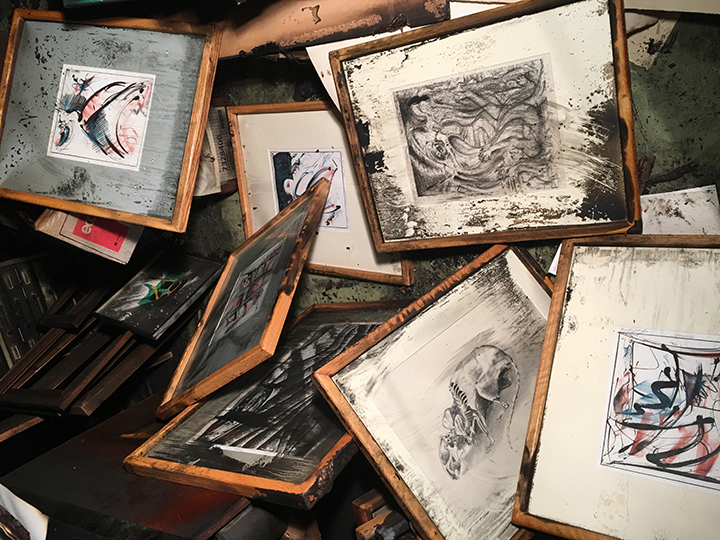 By the Creek, oil painting, 2017 – reproductions were printed
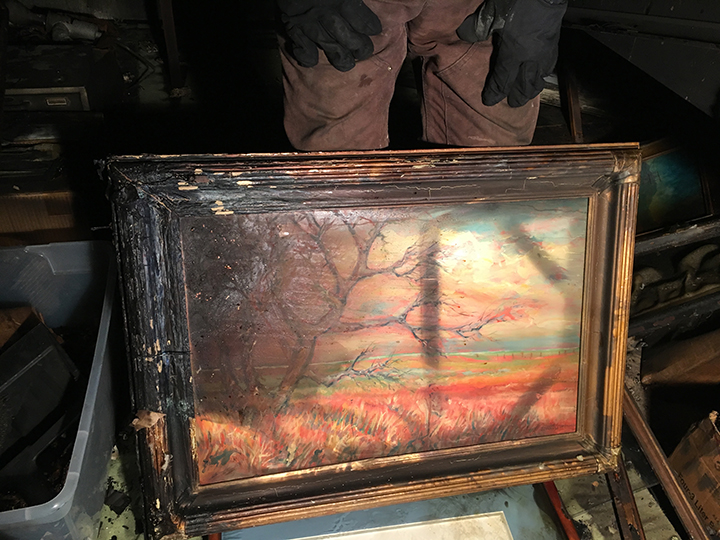 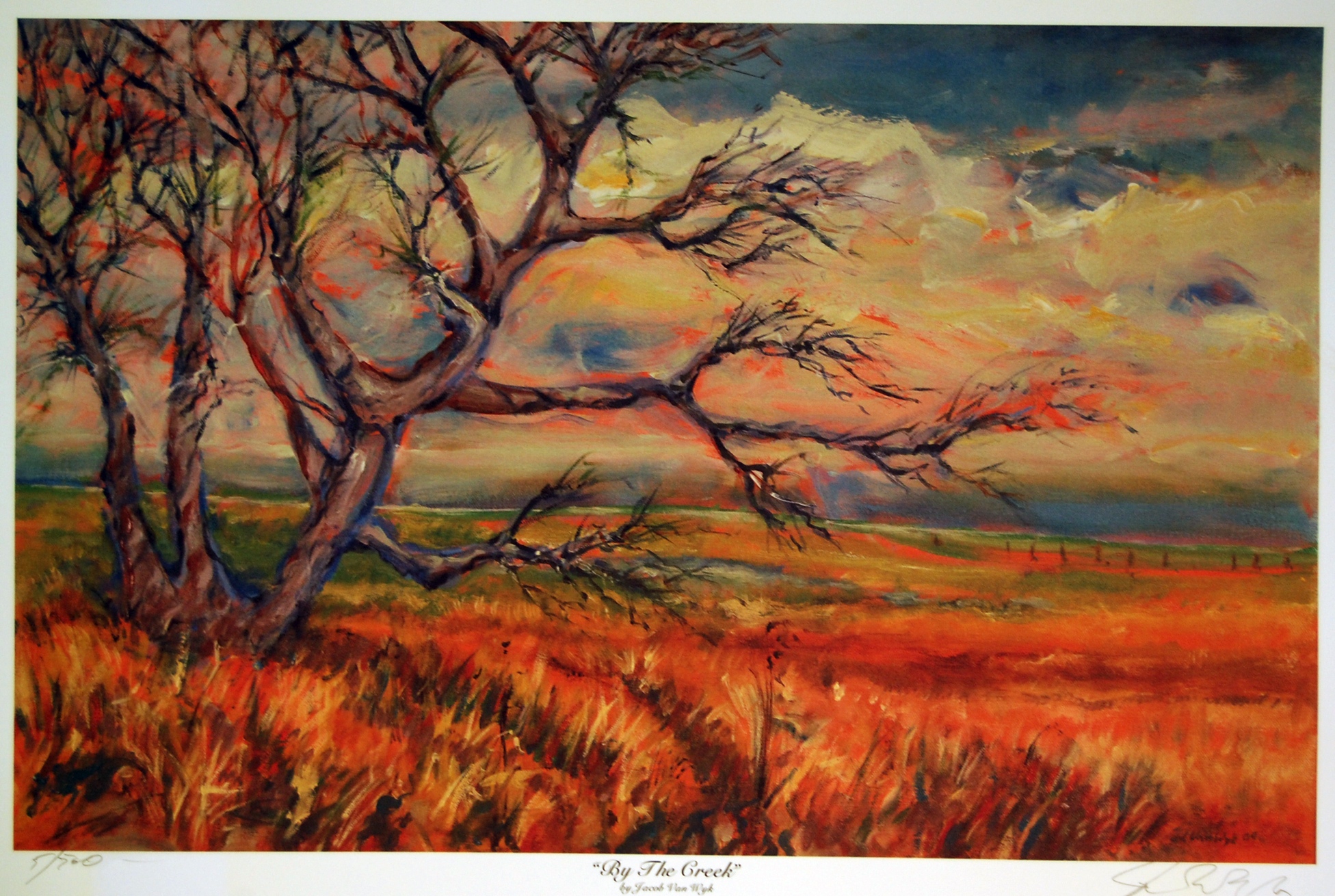 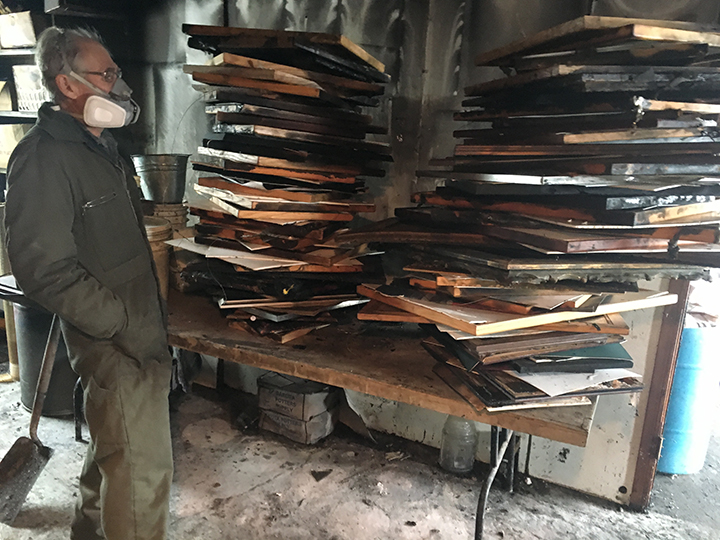 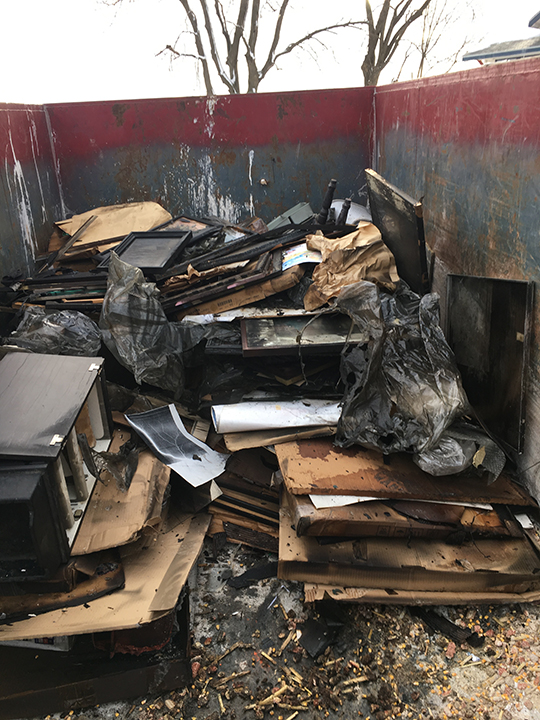 Smoke damaged clay work – some could be cleaned to a degree
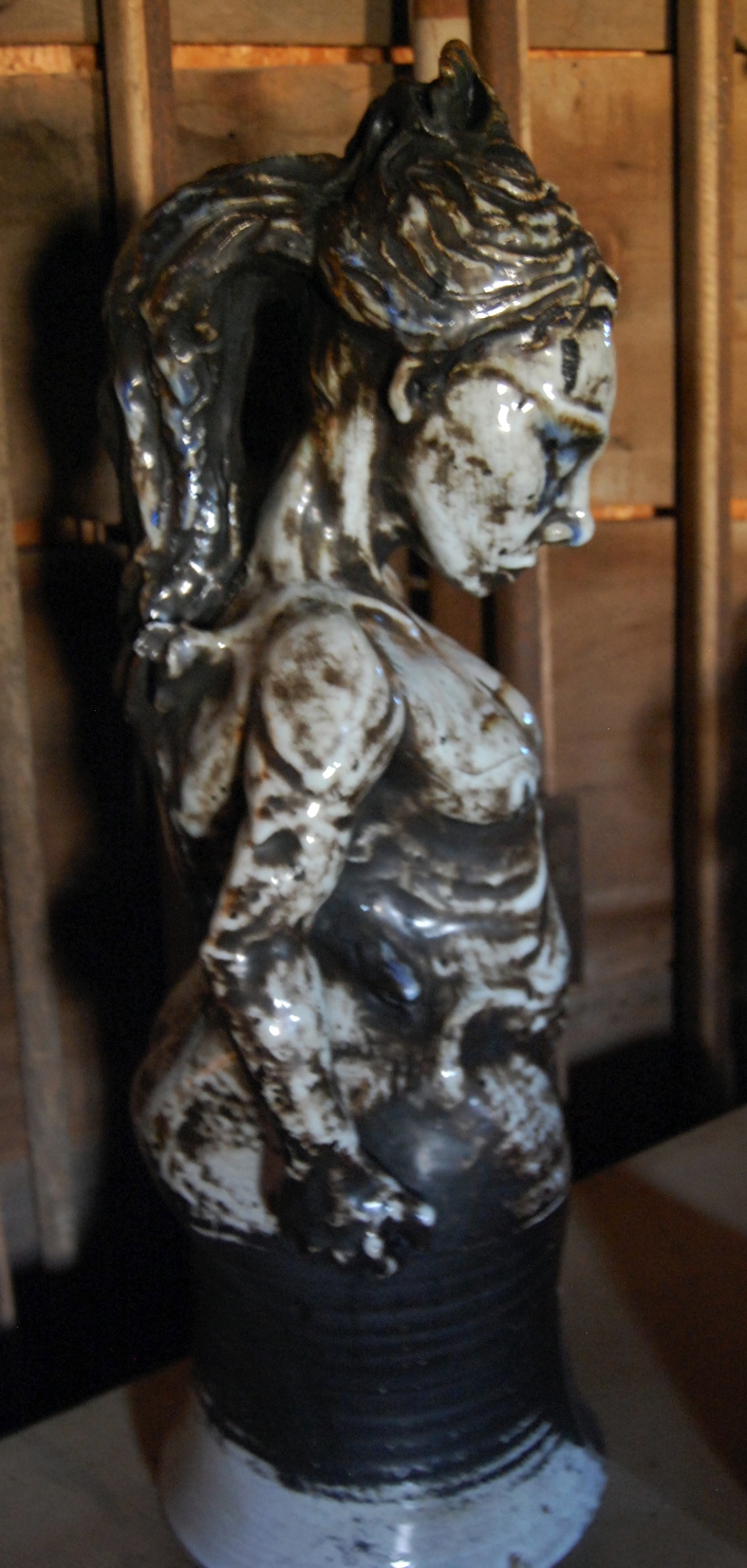 The Curse, clay work from 2004, after fire and cleaning with sos pad
Extent of smoke damage in walls, farthest from fire sourse
Final day of building removal after 4 months of clearing out
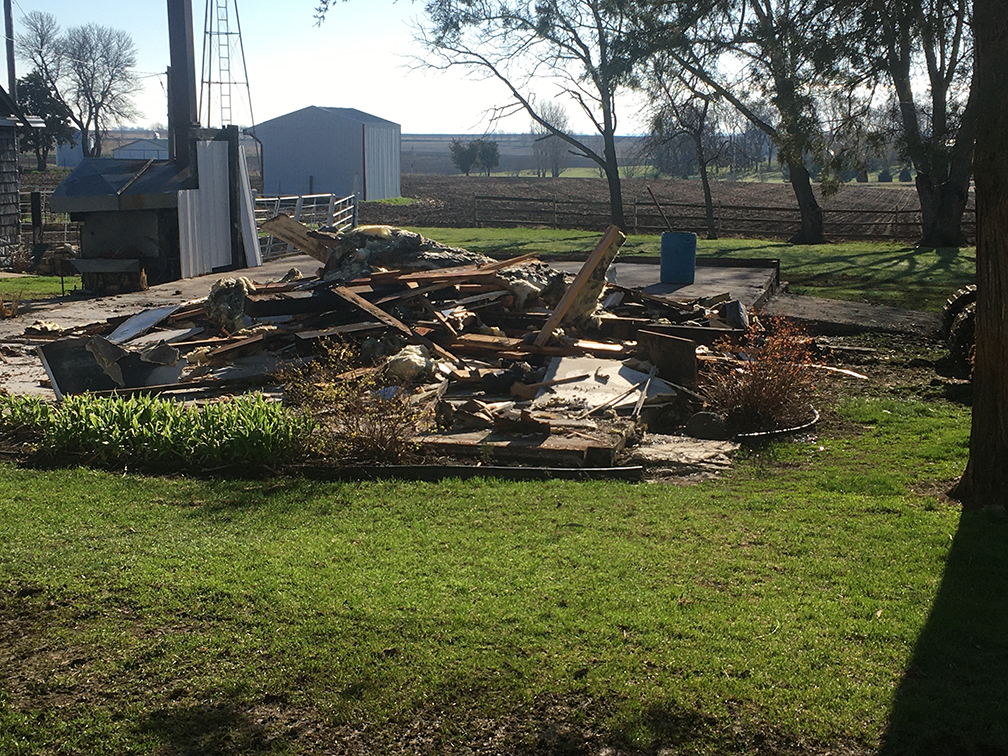 Silver Linings
Art behind glass and underneath stacks could be saved. Lost work came to light.
Apocalyptic Vision – 42 best works were on display at Mount Marty College
Support came from many people and places; prayers and financial support
20 crates of glazed ware in century barn
Insurance claims, GoFundMe account, and other sales and funds for a new building
Apocalyptic Vision display at Northwestern College, 2018
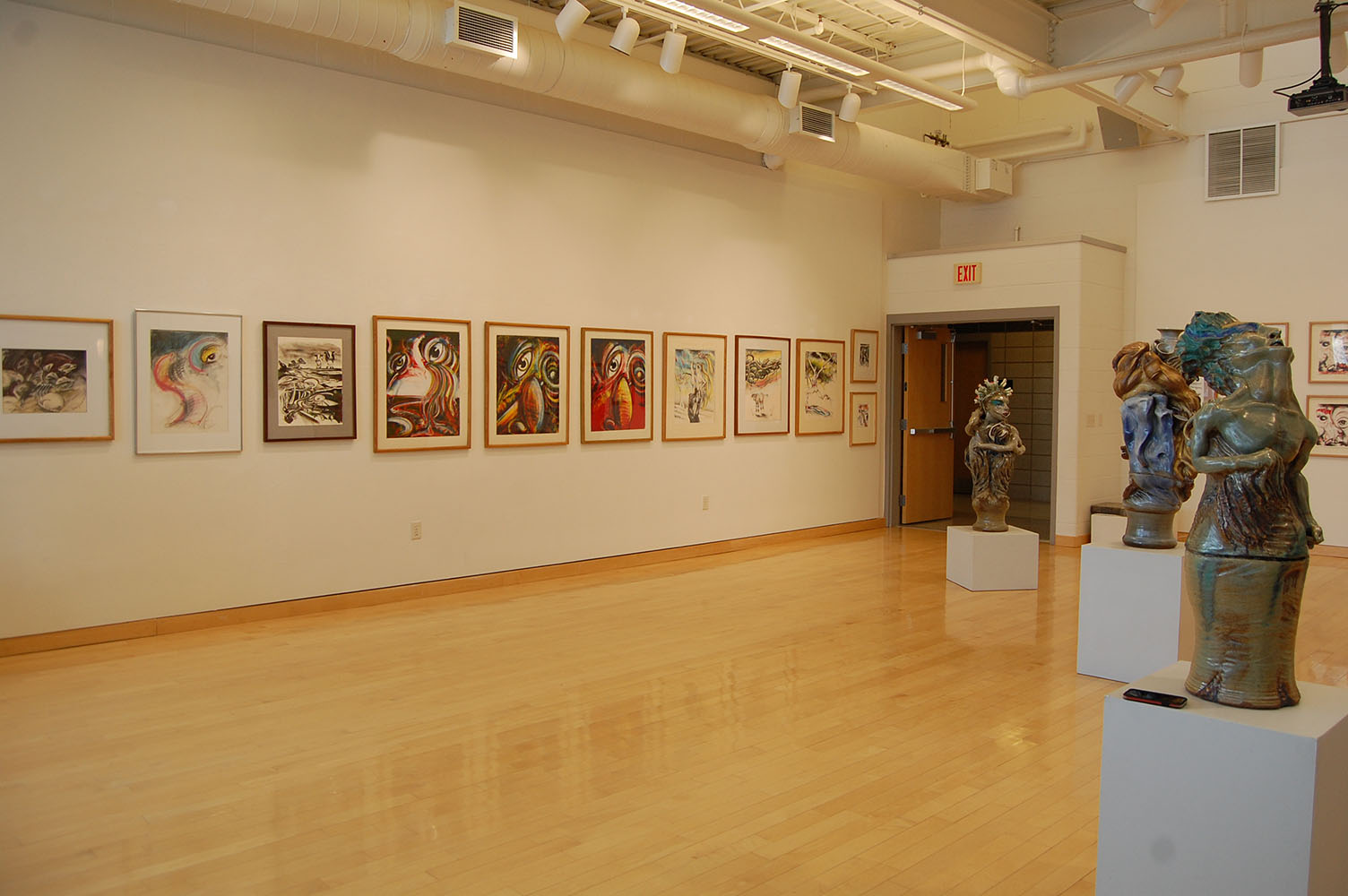 Clay works that could be cleaned
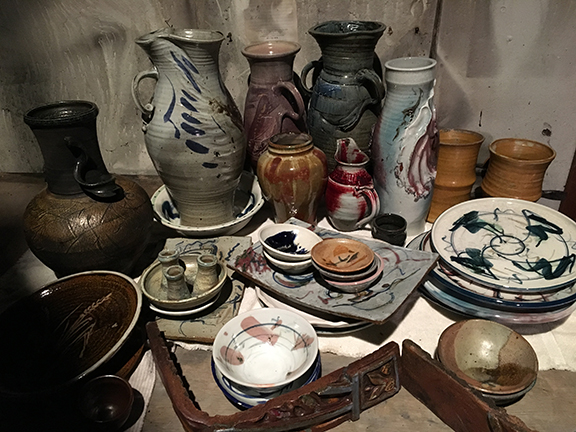 Original Sin, oil painting from 2004, part of Apoc. V. show. Buried  on bottom of a pile of art portfolios, saved!
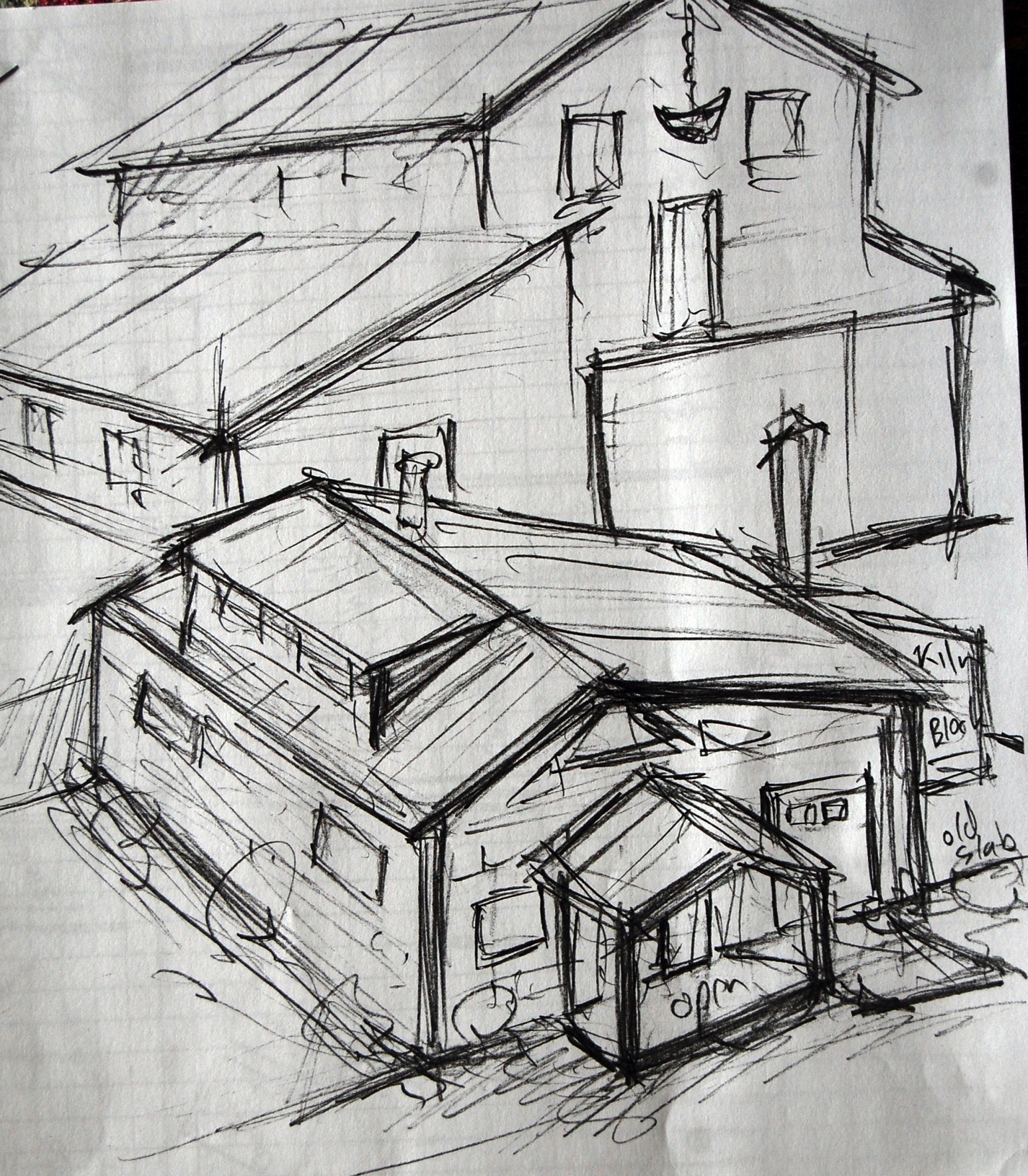 Original sketch
Initial rough sketch of a 
Proposed studio, shown in 
front of the Century Barn
North Carolina studio, built in 1982, sold to fund new building
New building under construction by PR Builders, Ireton.
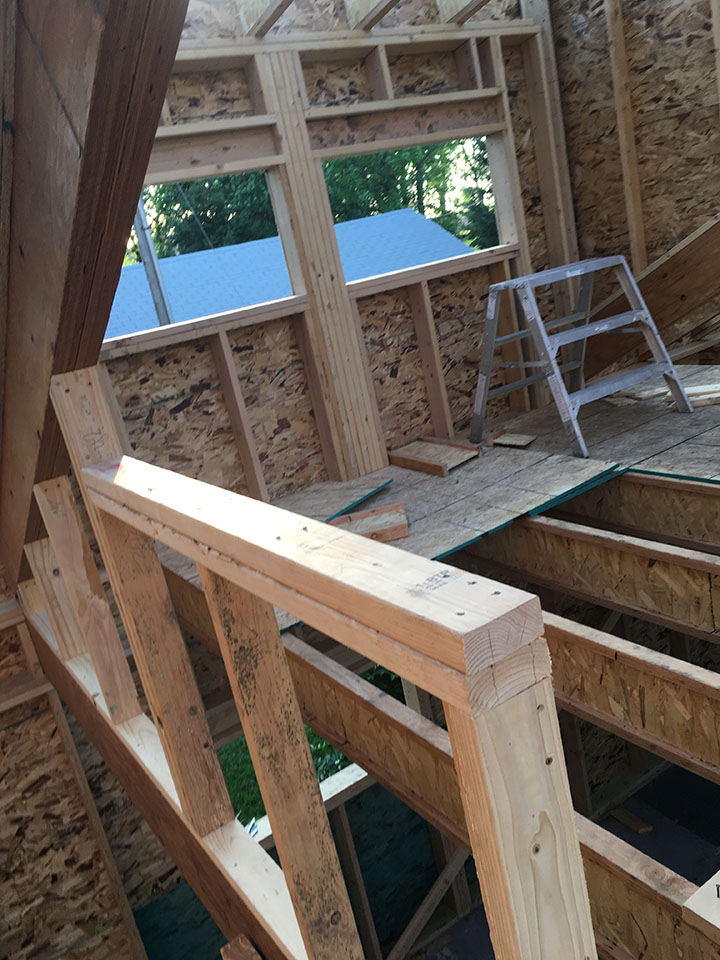 Finished exterior, with porch supports of cedar material from Van Wyk farm
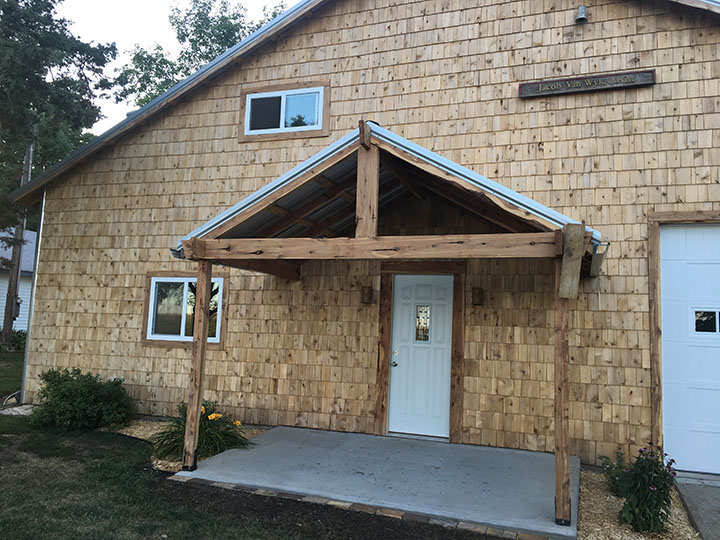 Future exhibit- samples- Out of the Fire -  5 decades – Dordt, Jan. 2021
Heritage – grave rubbings, Oil Pas-tel and graphite, 1995, NetherlandsPlumb Line – self porrtrait,graphite pencil, 1979It Hasn’t Rained like this since 53graphite pencil, 1981Yesterday’s Tulips – Oil Pastel and graphite – 1995 , Netherlandsnext slide – The North Sea –OilPastel and graphite – 1995, Nether-lands
Backs of drawings; created by Smoke.Better  images than original drawings
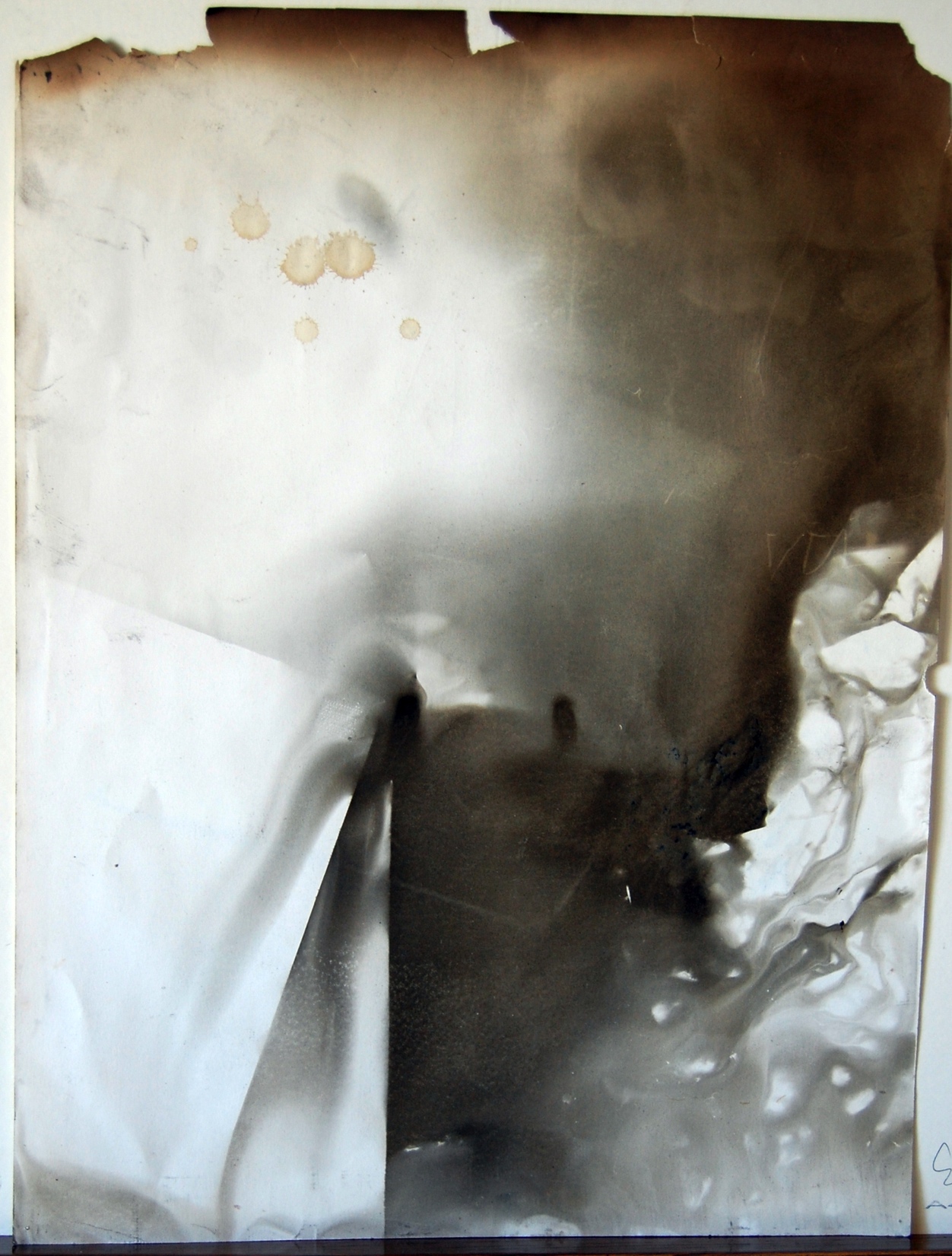